«Вопросы организации взаимодействия территориальных органов Федерального казначейства и главных распорядителей средств федерального бюджета в ходе исполнения положений Постановления № 999»

Начальник Управления 
обеспечения исполнения 
федерального бюджета 

Е.А. Семенова
1
Бизнес-процессы формирования и предоставления в органы Федерального казначейства информации и документов в целях ведения реестра соглашений и исполнения положений постановления Правительства Российской Федерации № 999
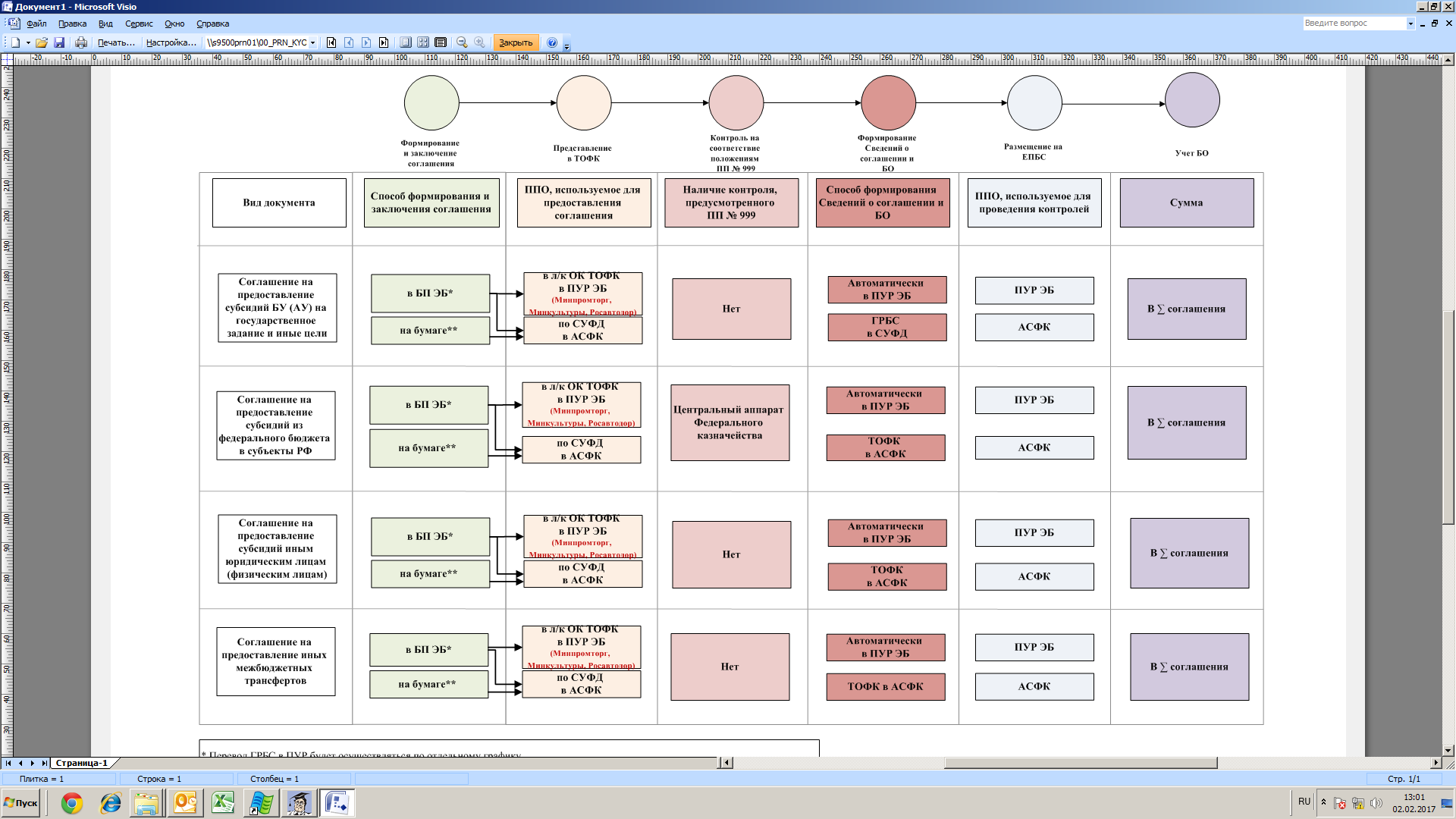 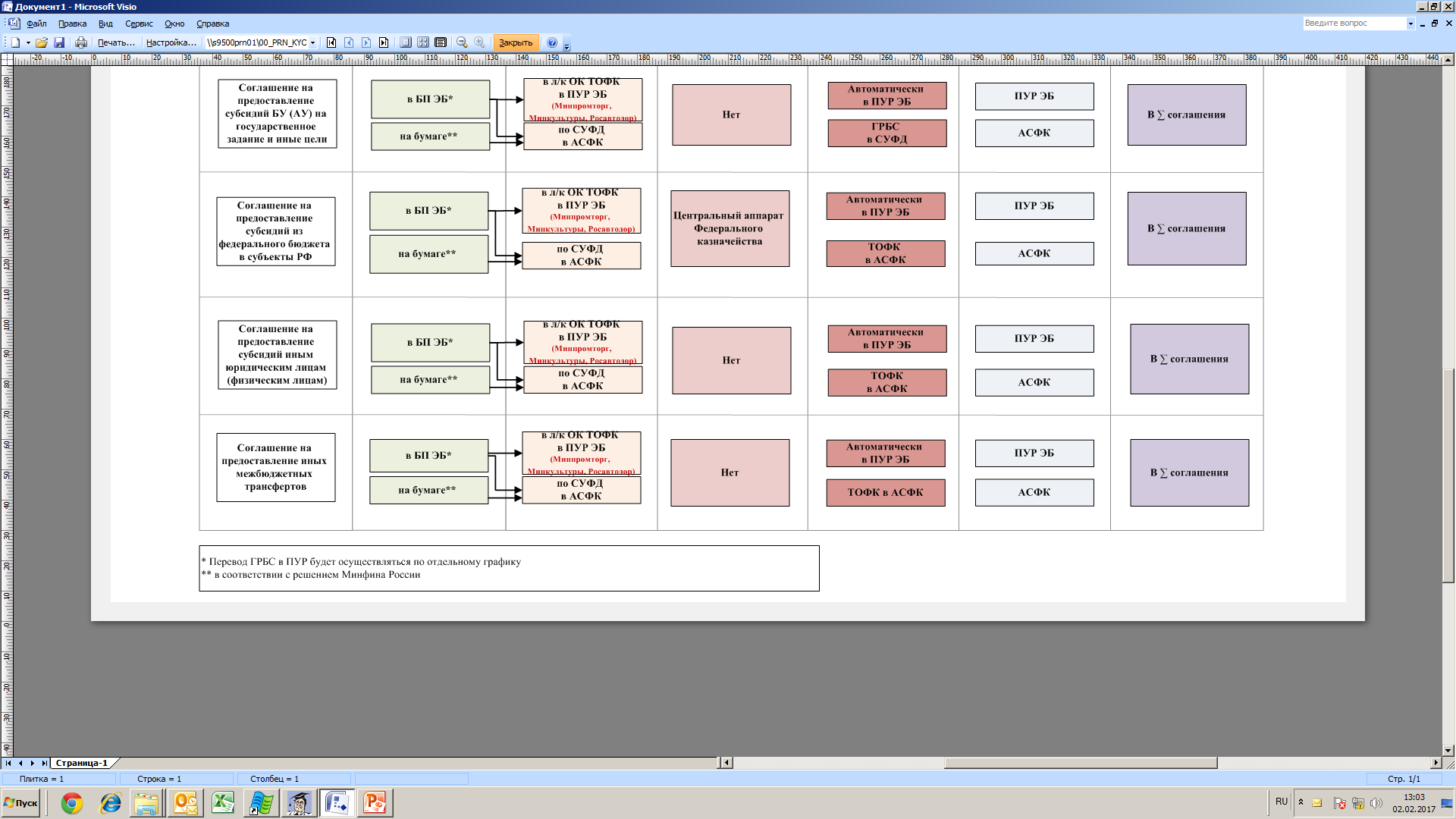 2
Бизнес-процессы формирования и предоставления в органы Федерального казначейства информации и документов в целях ведения реестра соглашений
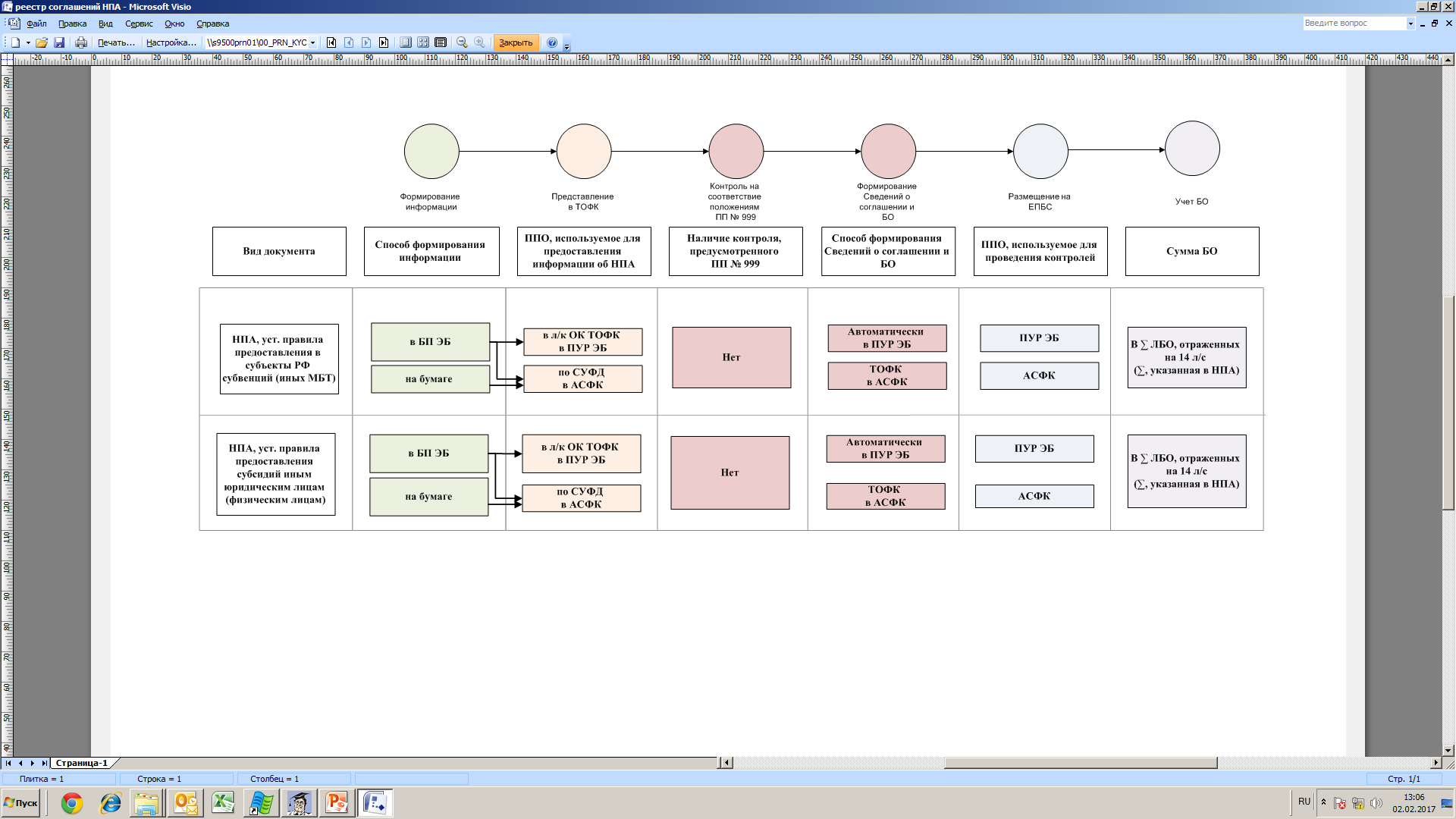 3
Процесс включения записей в реестр соглашений и постановки на учет бюджетных обязательств по соглашениям, заключенным ГРБС в 2017 году
БП
ПУР
АСФК
1
Личный кабинет контролера
Проверка 1-го уровня № 999 для МБТ
Формирование и заключение соглашения
2
СОГЛАШЕНИЕ



ГРБС       СУБЪЕКТ
Решение
Протокол
2
Сведения о соглашении
Сведения о БО
3
3
Личный кабинет ТОФК
Контроль в соответствии с № 221н и № 224н
4
Контроль на непревышение БО над ЛБО (ТОФК) и отражение  БО на 14 л/с
4
Решение
Протокол
5
Присвоение реестрового номера в Реестре соглашений
6
6
Извещение
7
4
ЕПБС
Публикация Реестра соглашений
Процесс включения записей в реестр соглашений и и постановки на учет бюджетных обязательств по соглашениям, заключенным ГРБС в 2017 году
ГРБС
БП
МОУ ФК
ЦАФК  (УВК)
2
1
БУМАЖНАЯ (ЭЛЕКТРОННАЯ) КОПИЯ
СОГЛАШЕНИЯ



ГРБС       СУБЪЕКТ
Регистрация соглашения в журнале
Контроль в соответствии с ПП № 999
Формирование и заключение соглашения
3
СУФД
БУМ. (ЭЛ.) КОПИЯ
СОГЛАШЕНИЯ
Извещение
СОГЛАШЕНИЕ



ГРБС       СУБЪЕКТ
4
5
Протокол
Протокол
СУФД
Извещение
4
ЦАФК  (УОИФБ)
Минфин
СУФД
5
Информация
Протокол
АСФК (ТОФК)
СУФД
Протокол
6
Контроль в соответствии с № 221н и № 224н
Формирование Сведений о БО
7
Формирование Сведения о соглашении
Отражение  БО на 14 л/с
Протокол
8
ЕПБС
5
Публикация Реестра соглашений